Муниципальное Бюджетное Общеобразовательное Учреждение  Средняя Общеобразовательная Школа №22
Викторина по английскому языку 
«О Британии вкратце»

Учитель английского языка 1 квалификационной категории 
МБОУ СОШ №22 Оганова Светлана Михайловна.


г.Ковров  
2012 г.
s.m.oganova@schoolkovrov.ru
Актуальность работы.
Презентация составлена   для проведения игры-викторины по английскому языку  для учащихся 9 класса общеобразовательной школы с целью обобщения страноведческого материала , развития общего кругозора учащихся,  а также и их познавательного интереса. Игровая, познавательно-развлекательная форма подачи страноведческого материала способствует повышению мотивации к дальнейшему изучению английского языка. Материал приведен в соответствии с учебно-методическими задачами школьного курса и охватывает основные темы базового уровня учебной программы.
Проведение уроков и внеклассных мероприятий в оригинальной , нетрадиционной форме направлено не  только на  развитие основных видов речевой деятельности , но и развитие памяти, ассоциативного мышления, навыков общения в коллективе, команде, на развитие творческой инициативы школьников.
Оглавление/Contest
The Flag of the United Kingdom and Northern Ireland
The State Emblem of the UK
Floral Symbols of the UK
Geographical position of the  UK
Cities
Her Royal Majesty
Sights of London
Big Ben
Weather and climate
Literature
Keys
The flag of the United Kingdom  and Northern Ireland
Who is Saint George? 

How is the United Kingdom Flag called?

What colour is the cross of Saint Andrew?

Who is Saint Patron of Wales?
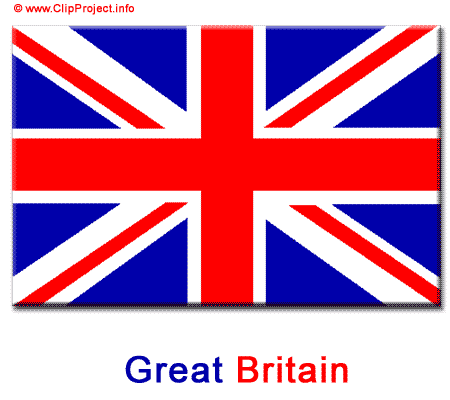 The State Emblem of the UK
How old is the emblem/When was it introduced?

What two mythic animals support the Shield of the State Emblem?
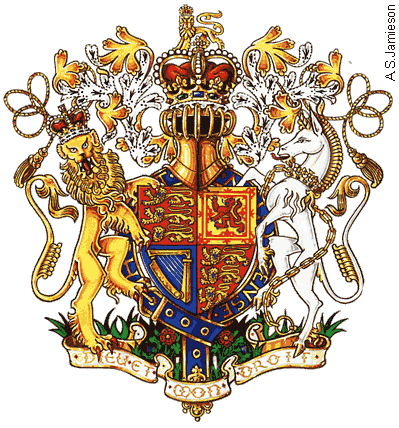 Floral Symbols of the UK
What is the Scottish symbol?

What is the Irish floral symbol?

Is the Welsh symbol the LEEK or the daffodil?

What is the England’s floral symbol?
How did the war for the throne between the Lancastrians and the Yolkiest become Known in the history of the country?
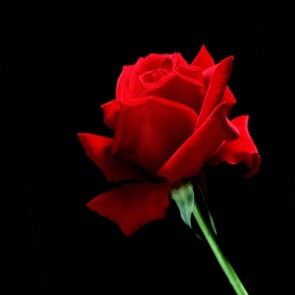 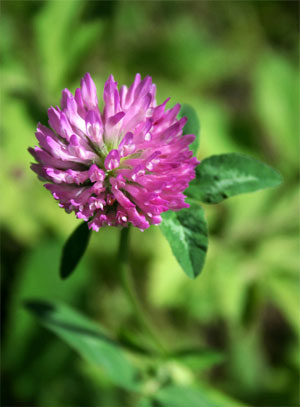 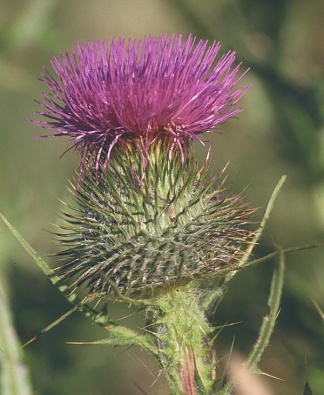 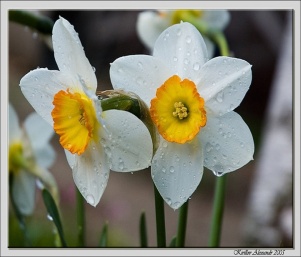 Geographical position of the UK
Describe the geographical position of the country. Use the key words:
It occupies, islands, The British Isles, lie, is situated, is washed by, The Atlantic ocean, is made up of, it borders, its sea borders are, the capital, main cities, the longest river, Strait of Dover, the Irish Sea, the North Sea, is divided into, etc.
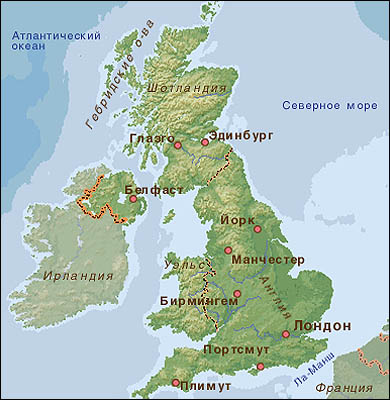 Cities
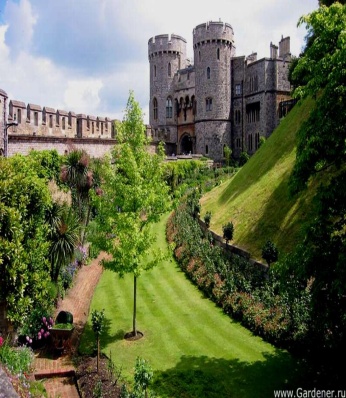 This city has a castle, a cathedral, a university. It is a capital of Wales.

It is the second largest universities in Britain, after London. It earliest chapter is dated to 1213?

It’s the historical center of London and one of the biggest financial centers of the world.
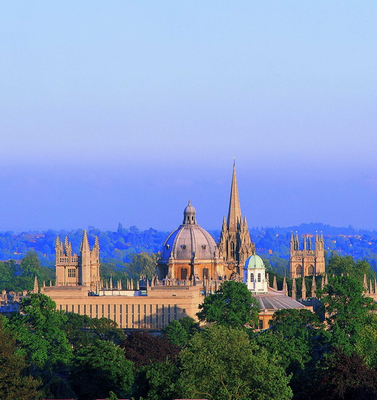 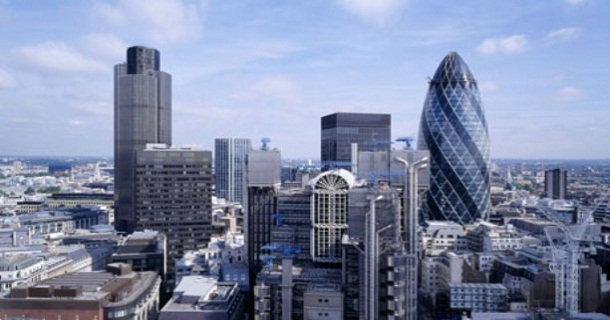 Her Royal Majesty
What’s her name?

How many children does she have?

What are her hobbies?

Where does she live?
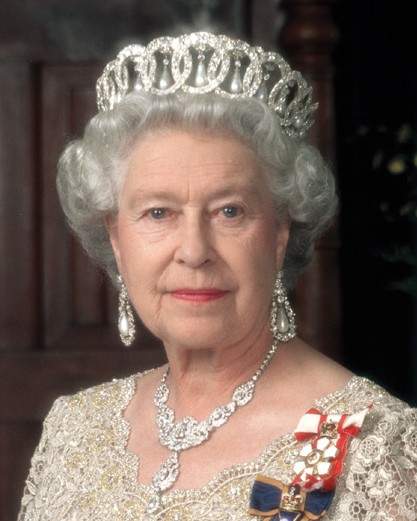 Sights of London
It takes you 10 minutes to get from this building to Trafalgar Square, which is the centre of London.
It was a fortress, a palace, a prison and the Kings’ Zoo. Now it is a museum. William the Conqueror built it in the 11th century. Twelve black ravens live in it.
It’s one of the greatest  English churches. The famous architect Sir Christopher Wren built it. In one of the towers there is one of the largest bells in the world.
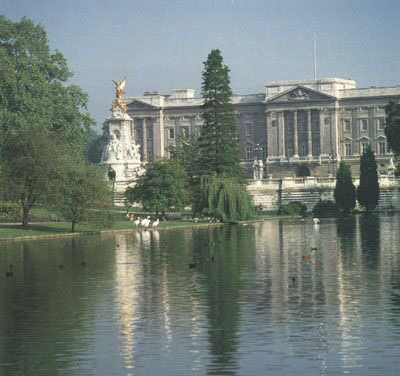 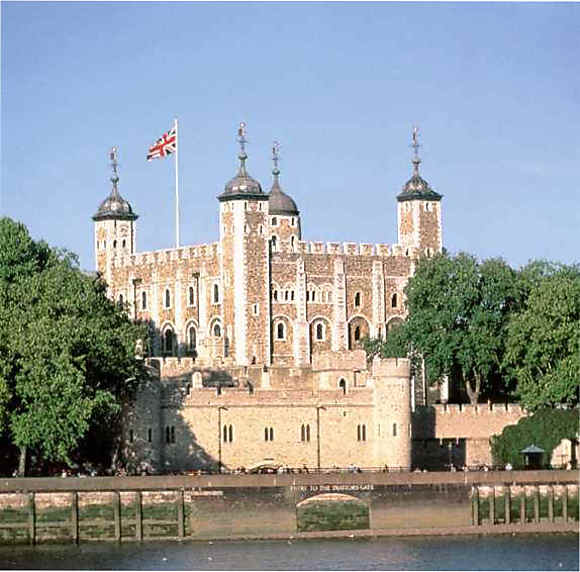 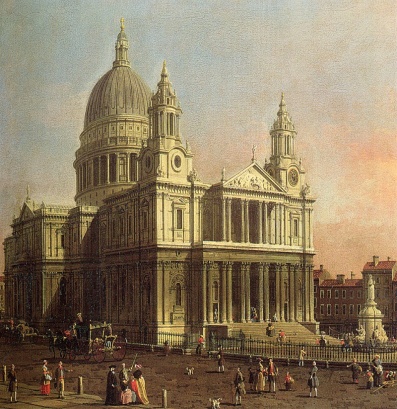 Big Ben
The Houses of Parliament and Big Ben are the symbols of the country. How often can you here the bells of Big Ben? 
One of the famous English artist  painted the  picture «The burning of the Houses of Parliament». What’s his name? What was he famous for?
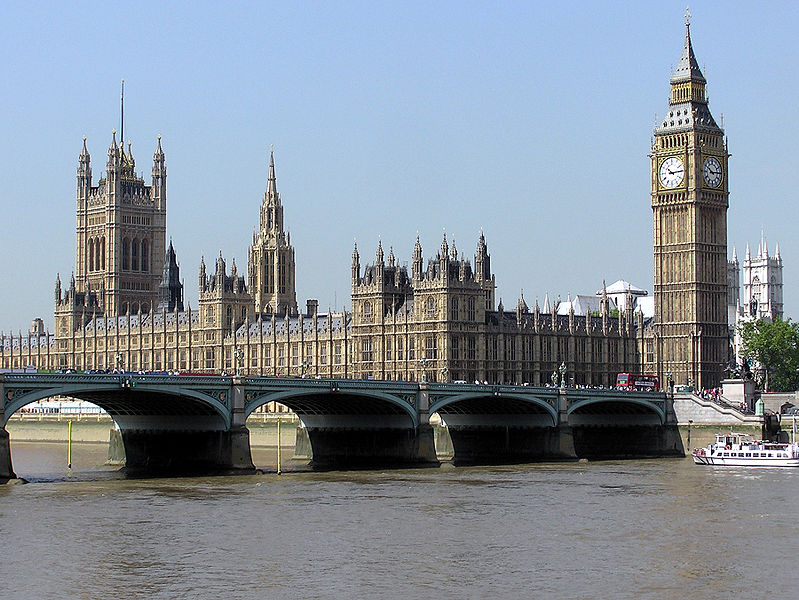 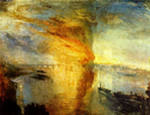 Weather and climate
Why are  double-deckers and telephone boxes red in GB?
When is the temperature in the UK 90F?
Explain the words « Indian summer» please.
What’ the English for льет как из ведра?
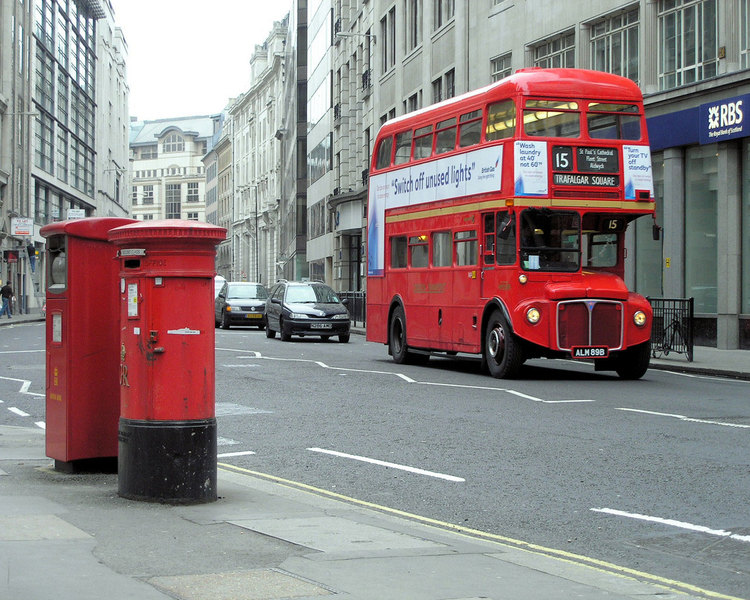 Literature
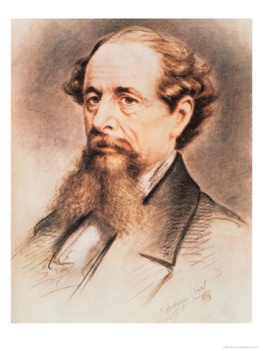 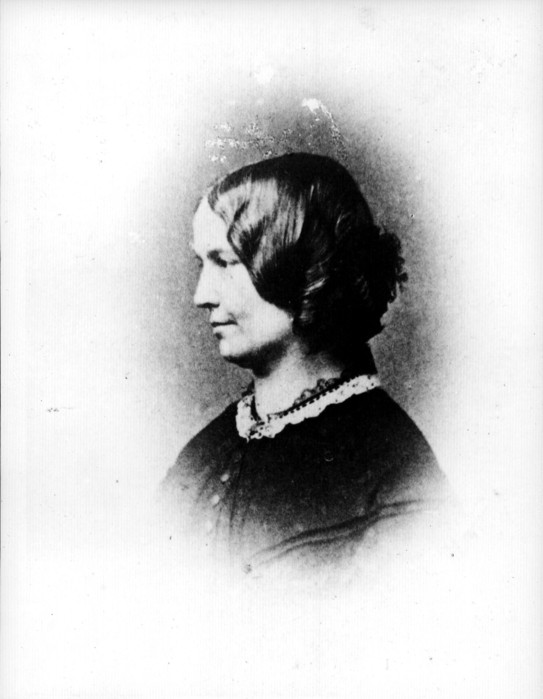 Choose from the given names only the ones of the British poets and writers.
William Shakespeare, Charles Dickens, Robert Burns, Jerome K.Jerome, Lewis Carroll, O’Henry, John Galsworthy’ Mark Twain, Jack London, Conan Doyle, Charlotte Bronte.
Say some words about one of them(famous books, interesting facts from biography).
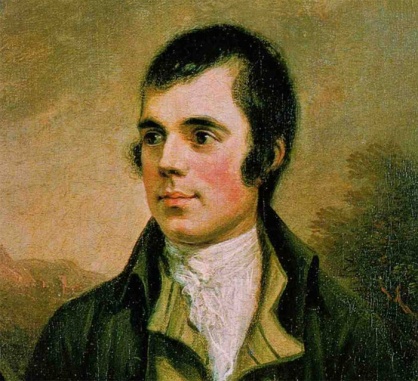 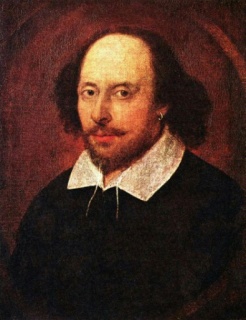 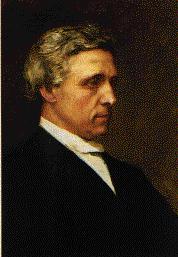 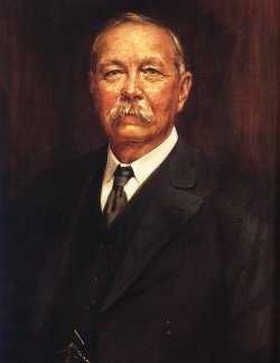 Keys
The Flag of the United Kingdom and Northern Ireland(the patron of England;the Union Flag or the Union Jack; white; David)
The State Emblem of the UK(400,in 1603; the English Lion and the Scottish Unicorn)
Floral Symbols of the UK(the thistle; shamrock; both; red rose; the War of the Red and the White Rose)
Geographical position of the  UK
Cities(Cardiff; Oxford; the City)
Her Royal Majesty(Elisabeth Alexandra Mary /Elisabeth the II; 4:Charles, Anna, Andrew, Edward; dogs, horse riding; Buckingham Palace)
Sights of London(Buckingham Palace; the Tower; St.Paul’s Cathedral)
Big Ben(every hour; J.W.Turner,landscapes and sea pictures)
Weather and climate(to be seen through the fog; in summer; hot        weather in September/October; It’s raining cats and dogs)
Literature(William Shakespeare, Charles Dickens, Robert Burns, Jerome K. Jerome, Lewis Carroll, Conan Doyle
Music(Girl,Last Christmas, Lemon tree, Michel)
THANK  YOU  FOR  ATTENTION